Конспект НОД на тему:«Знакомство с хвойным лесом»
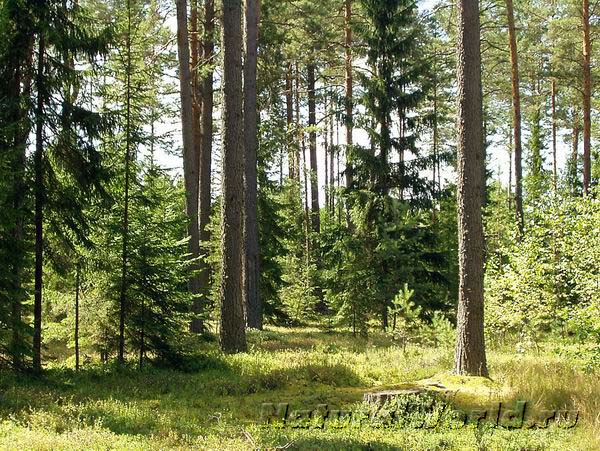 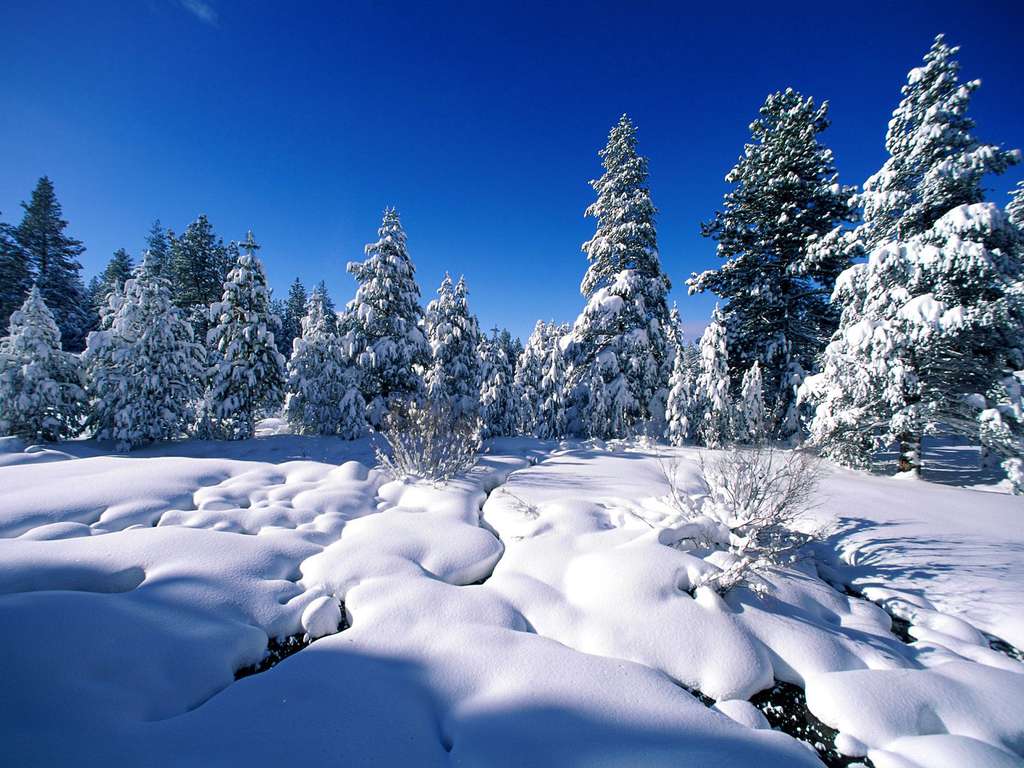 Выполнила:
Денисюк Светлана Владимировна
Воспитатель МАДОУ ЦРР д/с №31
Города Калининграда.
1 этап. Психологический настрой.
2 этап. Организационный.
Сюрпризный момент «Новогодние украшения для ёлки».
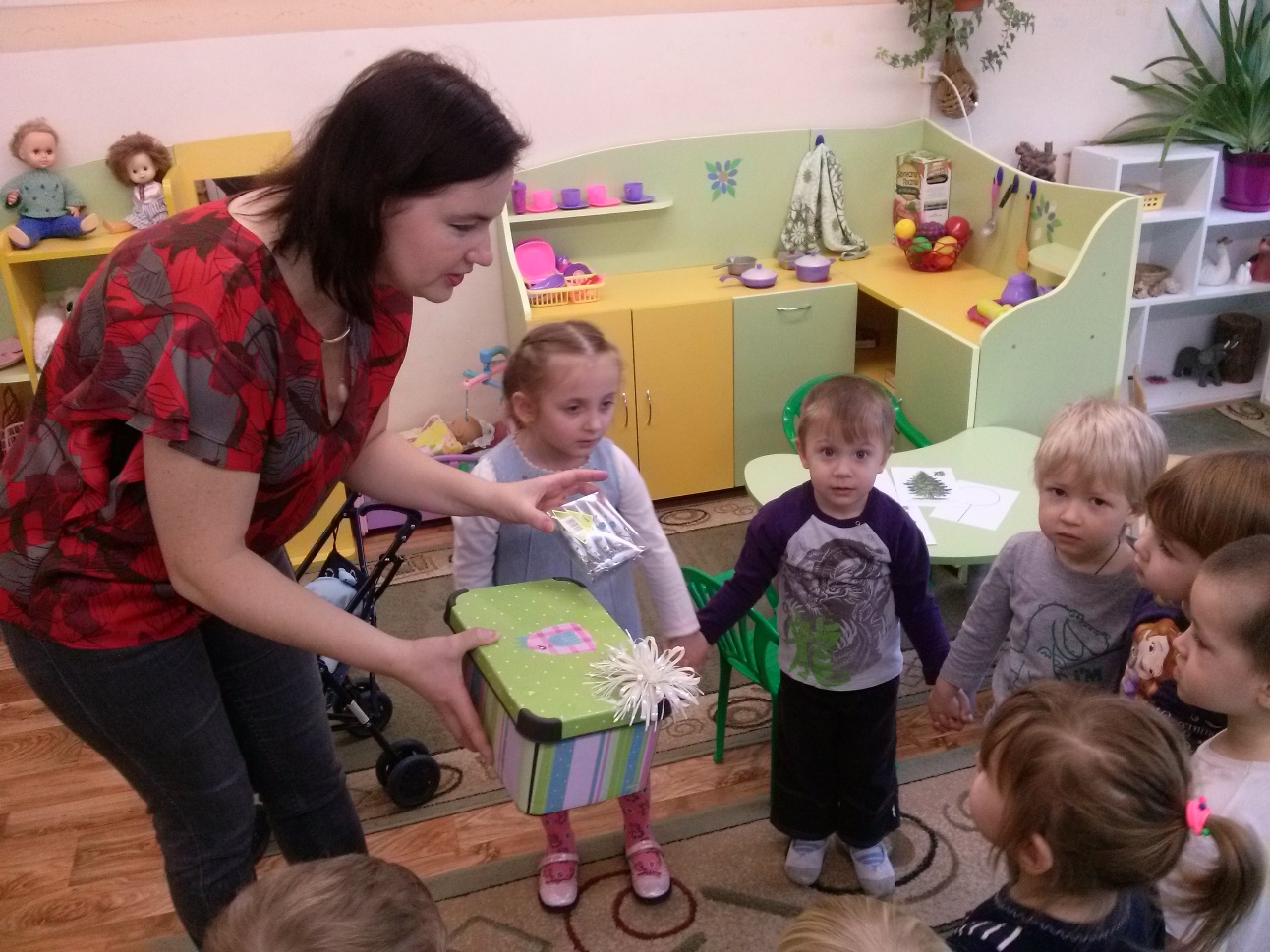 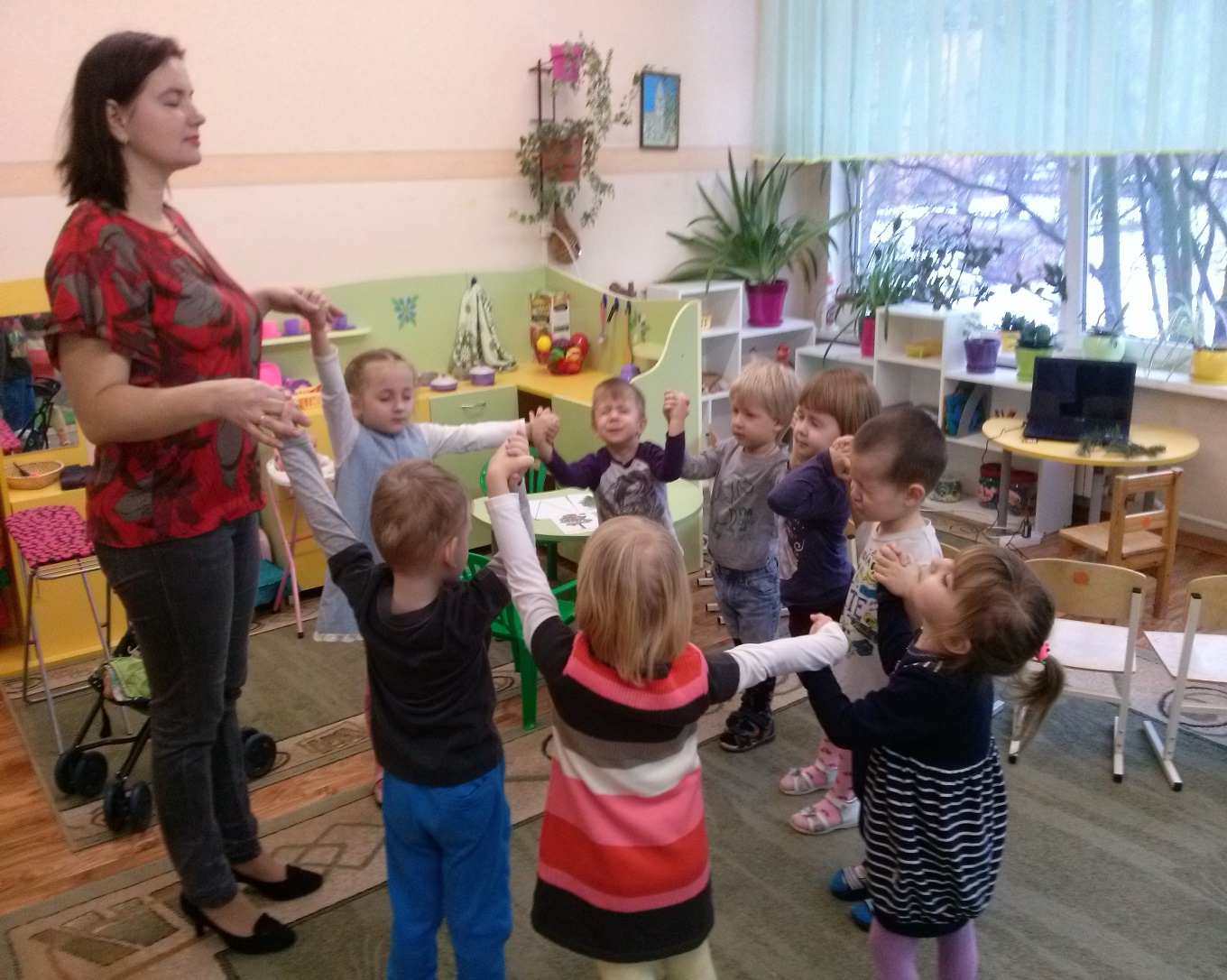 3 этап. Мотивационно-побудительный.
Беседа «Чем еще украсить ёлку?»
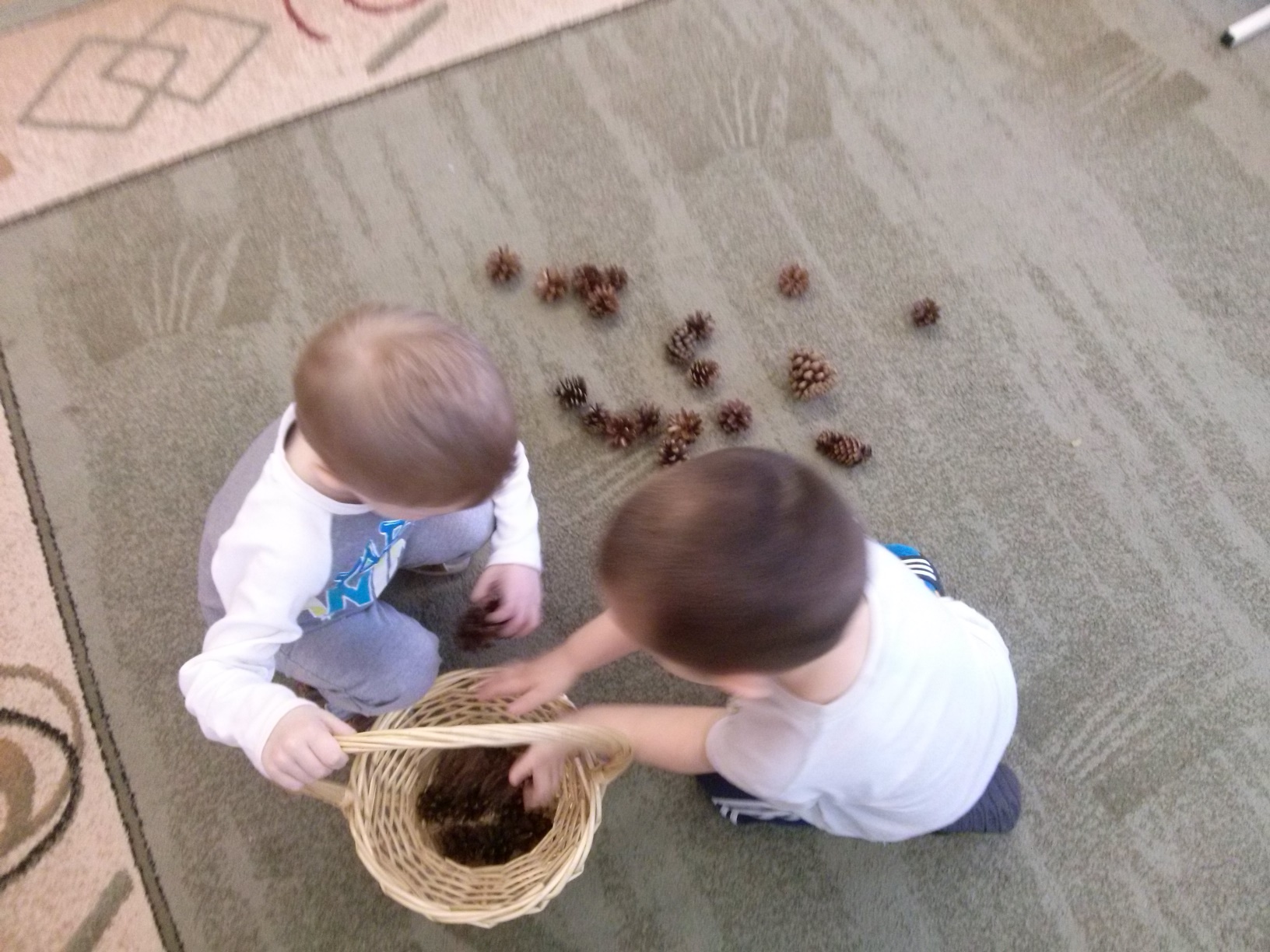 4 этап. Актуализация имеющихся представлений.
Беседа «Иголочки-листочки».
Рассматривание фотографий «Хвойные веточки».
Разгадывание загадок.
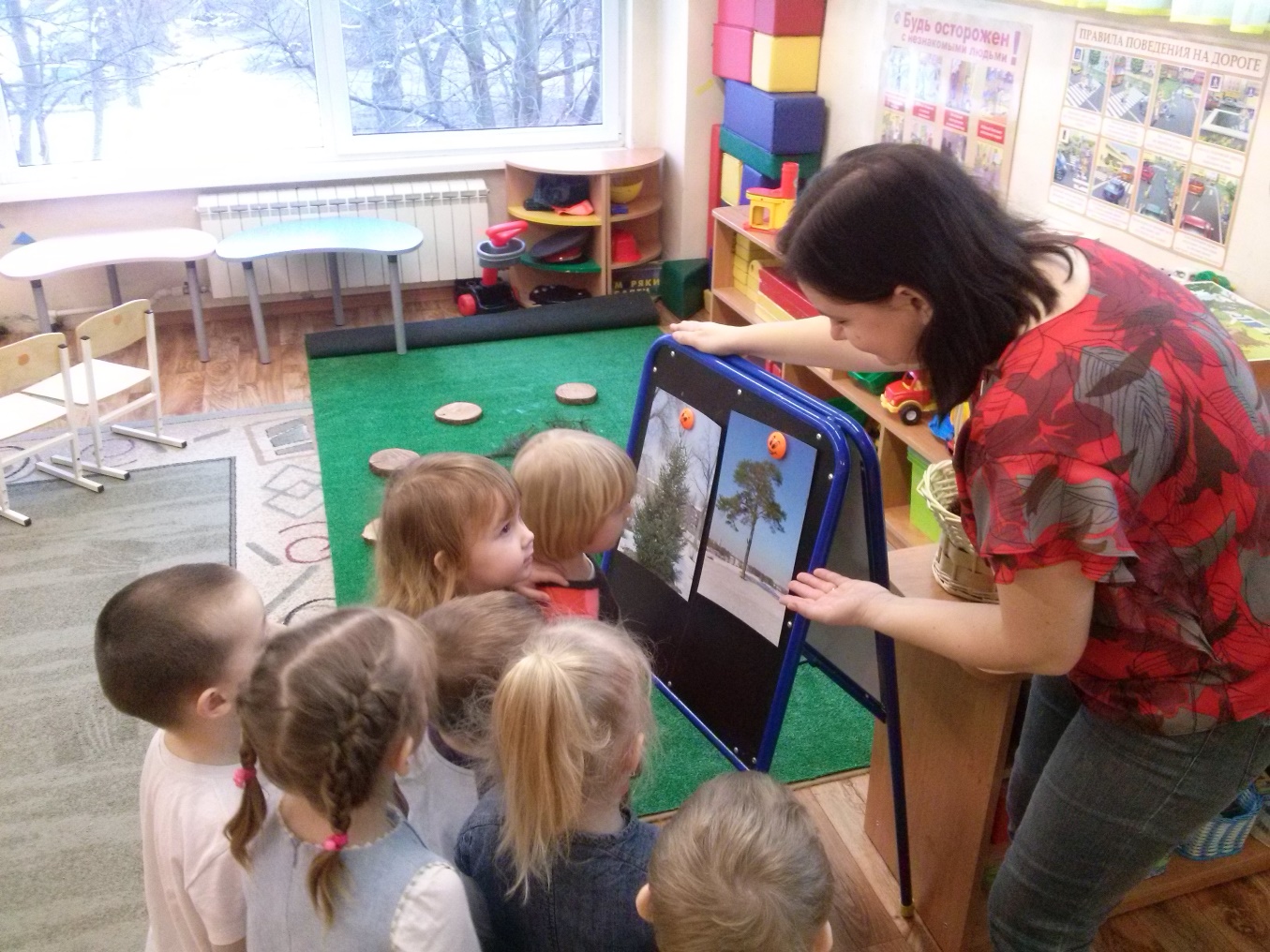 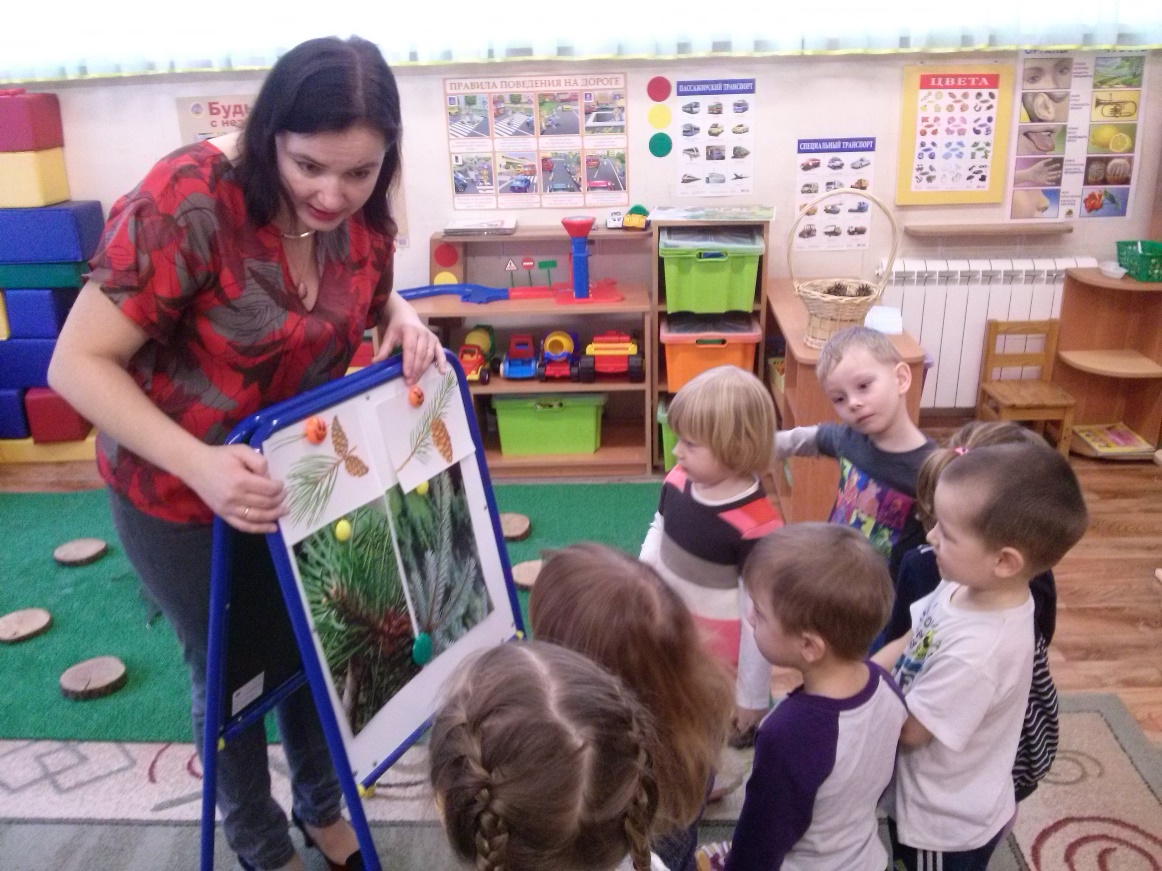 5 этап. Расширение имеющихся представлений.Дидактическая игра «Подбери по форме».
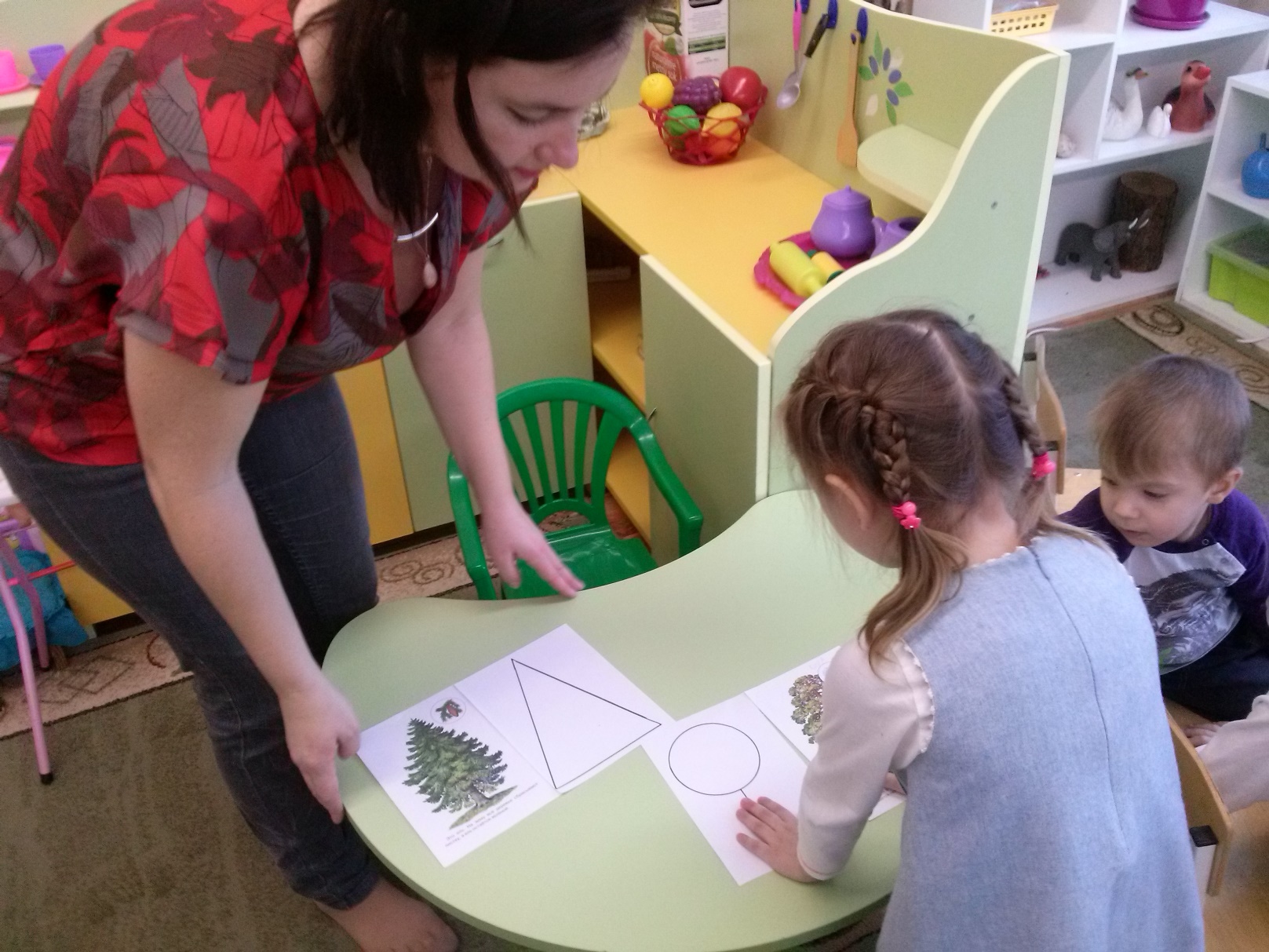 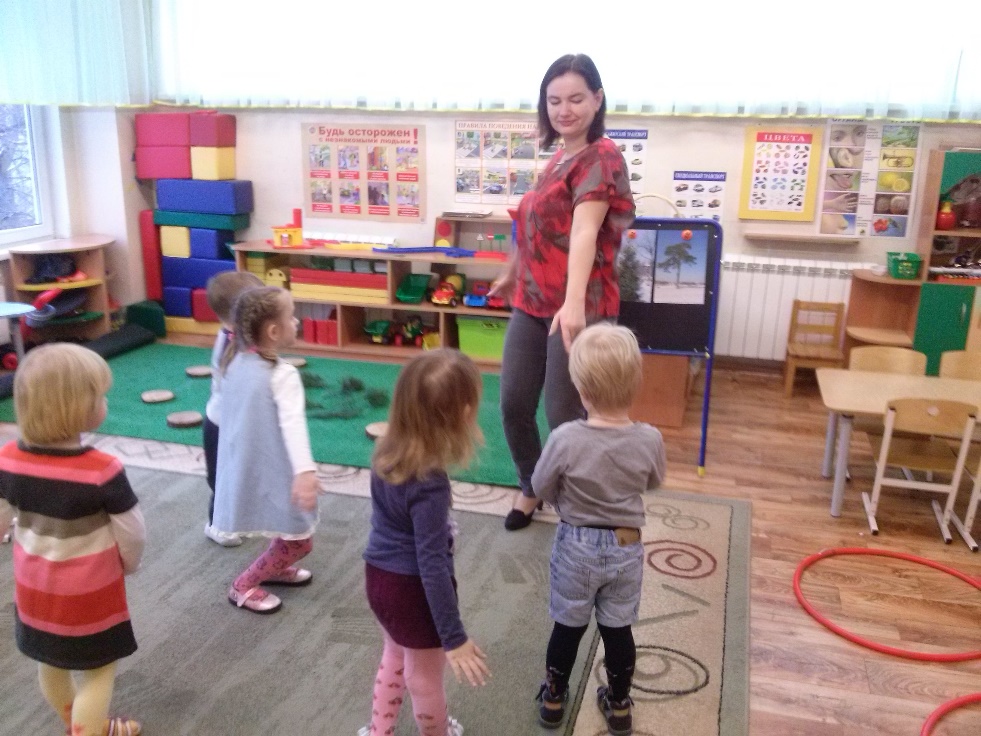 6 этап. Динамическая пауза.Подвижные игры: «Ветер подул, не промокни».Физминутка «Ёлочки танцуют».
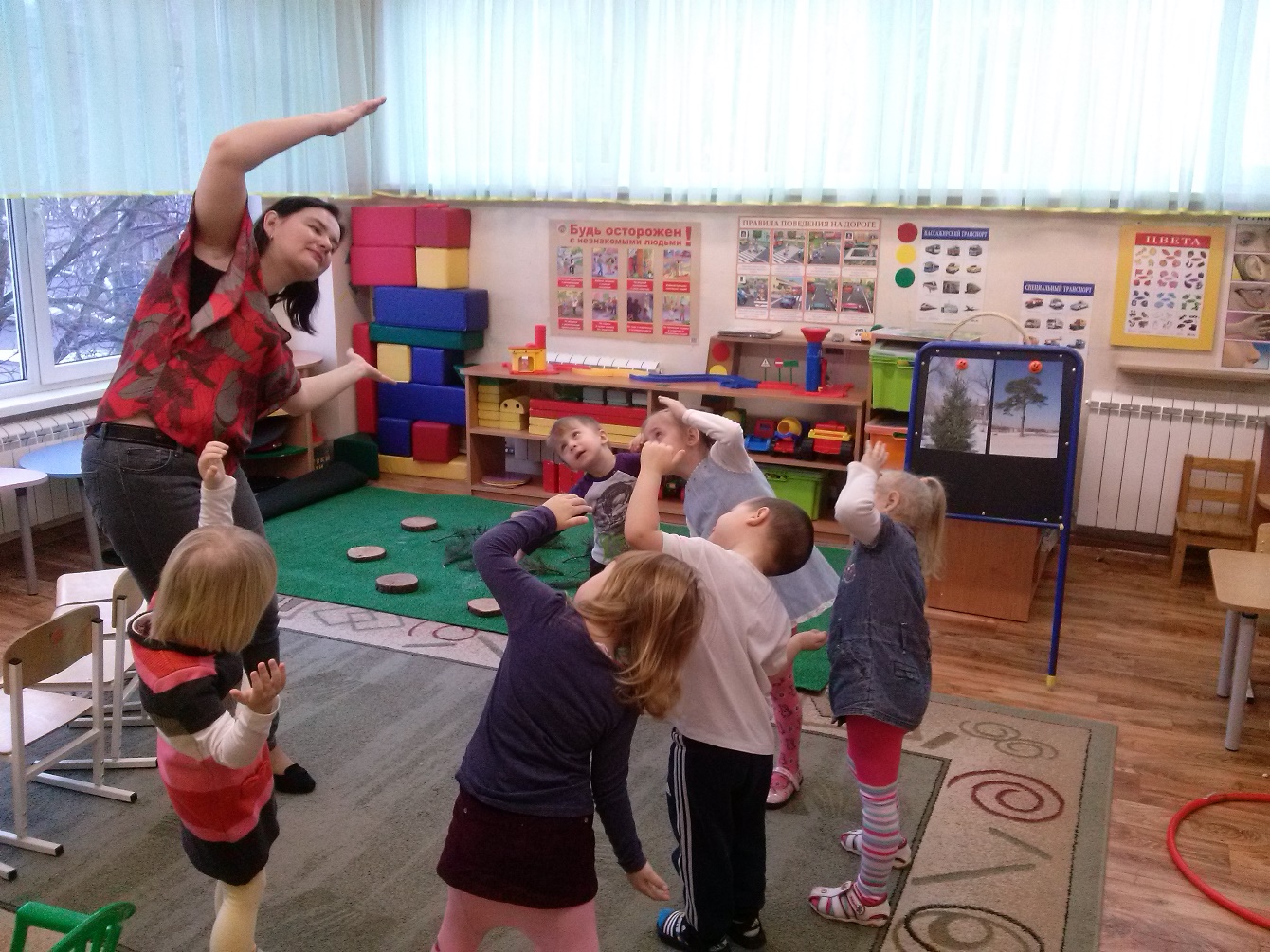 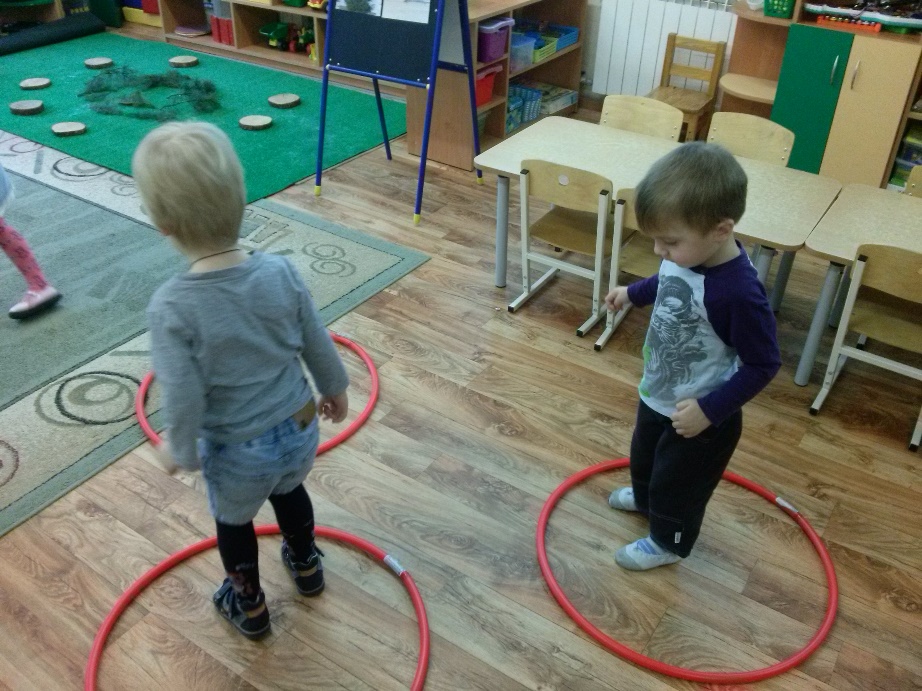 7 этап. Практическая работа.Познавательно-исследовательская деятельность «Хвойные иголочки».
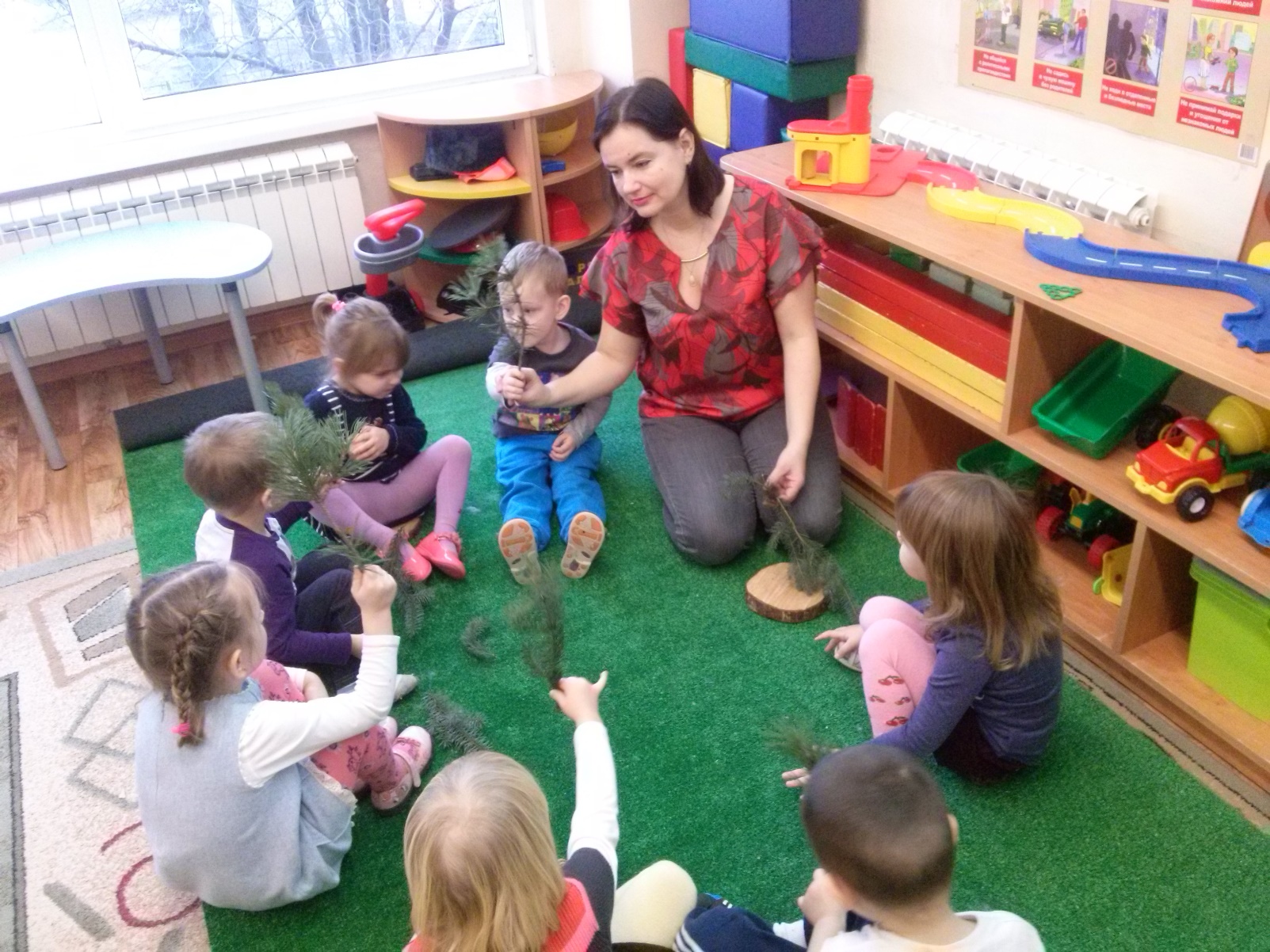 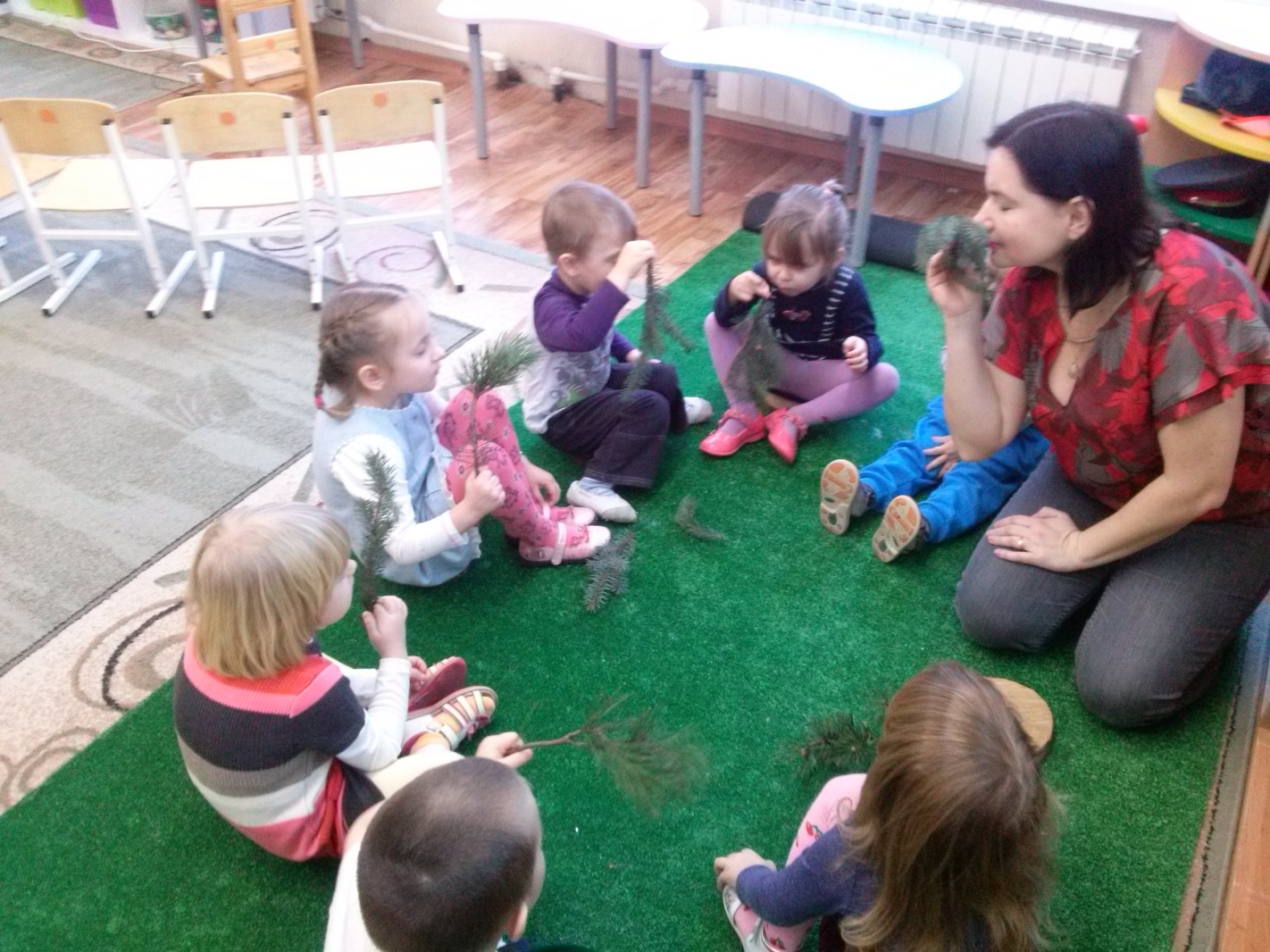 8 этап. Подведение итогов.Беседа с детьми о том, что нового они узнали (с использованием ИКТ-слайдшоу).
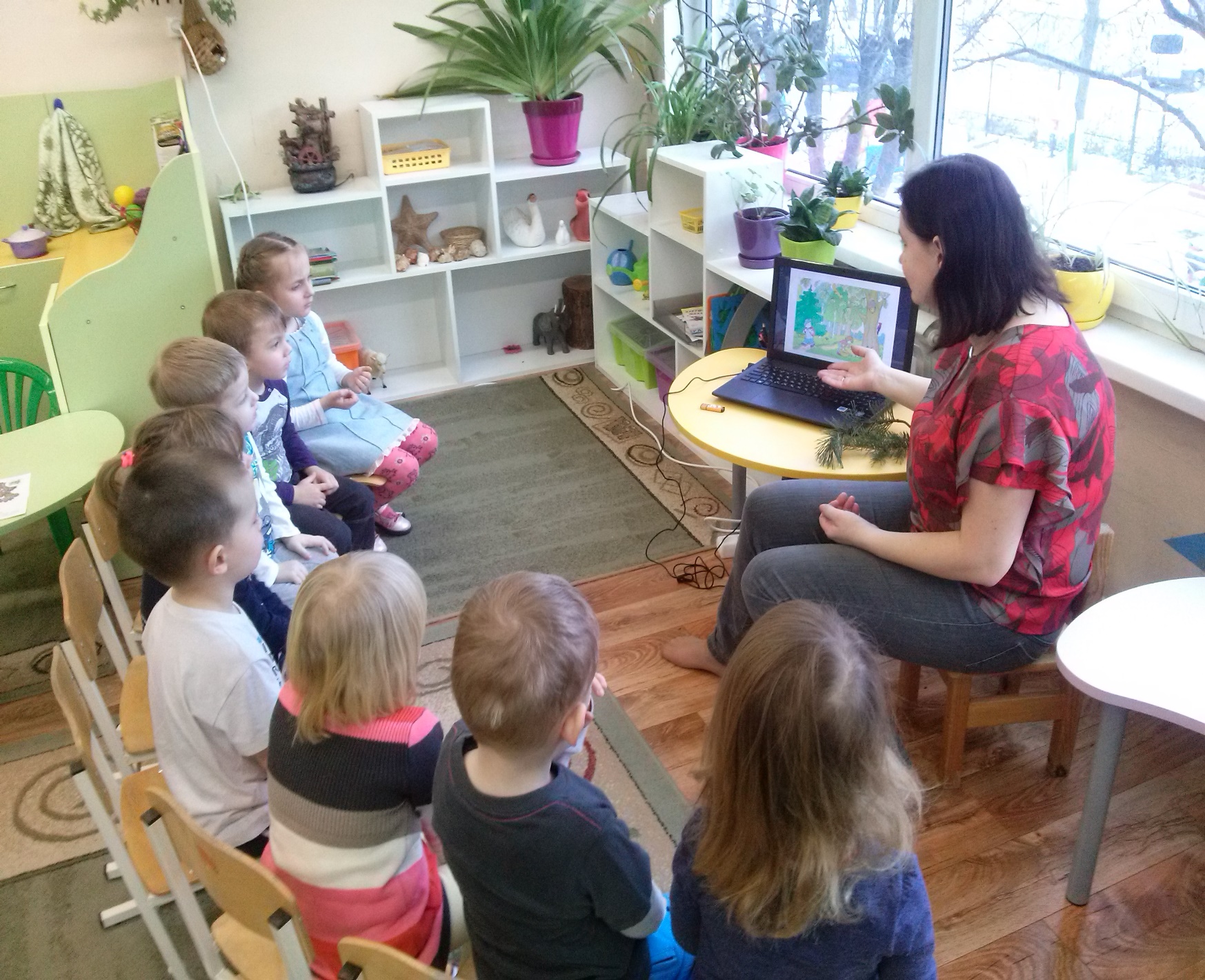 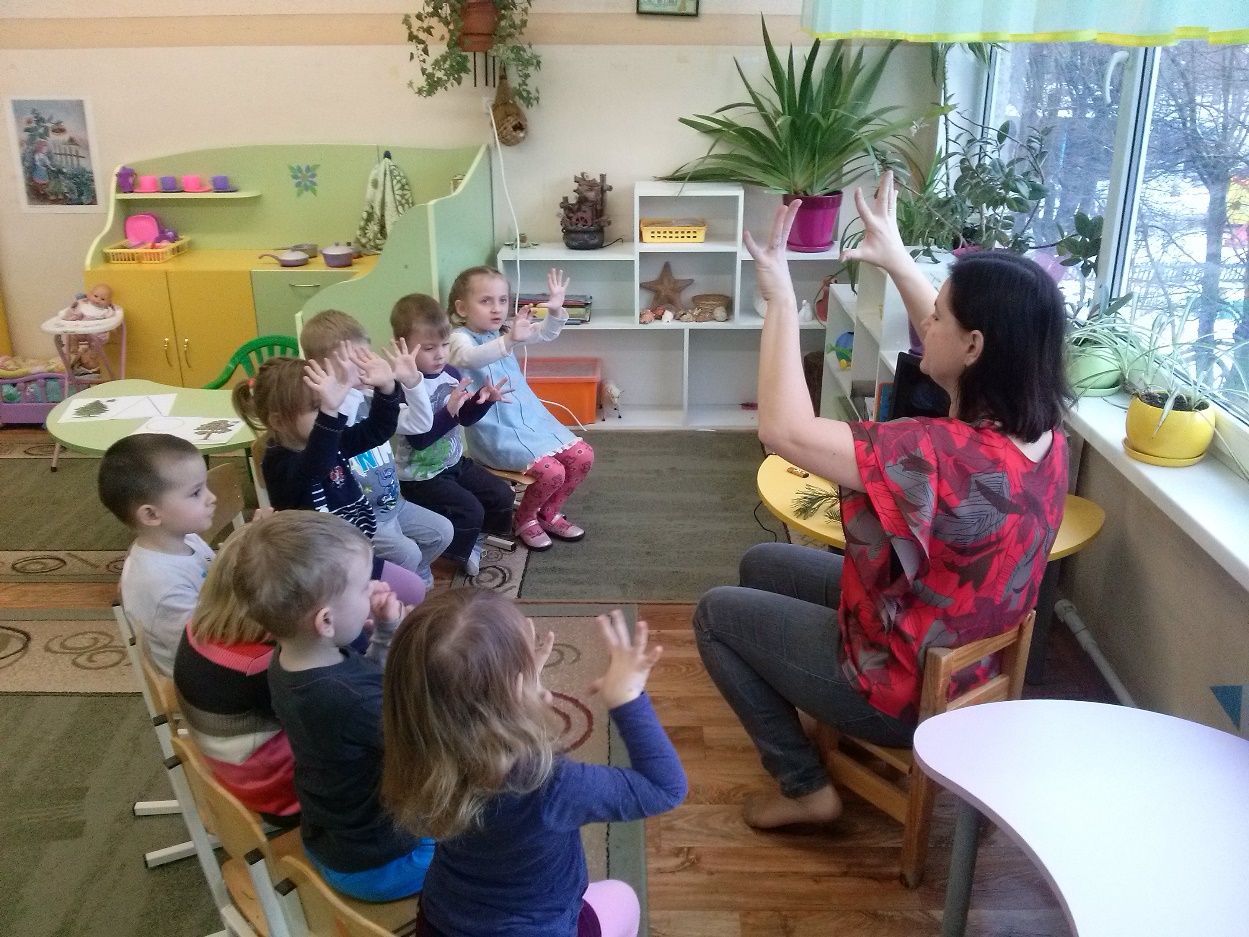